Figure 8. Reduced sarcolemmal laminin expression and disrupted α-DG–laminin interaction in ...
Hum Mol Genet, Volume 11, Issue 21, 2 October 2002, Pages 2673–2687, https://doi.org/10.1093/hmg/11.21.2673
The content of this slide may be subject to copyright: please see the slide notes for details.
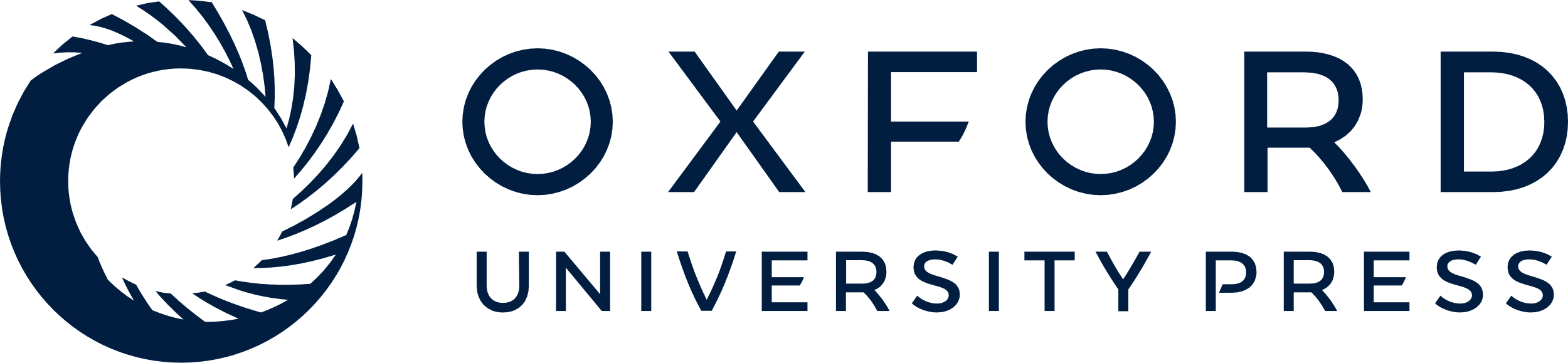 [Speaker Notes: Figure 8. Reduced sarcolemmal laminin expression and disrupted α-DG–laminin interaction in Largemyd mice. (A) Laminin immunolabelling of control skeletal muscle using a rat monoclonal antibody (33) results in a continuous labelling of the muscle fibres and of small endomysial blood vessels. (B) Immunocytochemistry of cryosections from dy/dy mice, deficient in the laminin α2 chain, showing a reduction in immunoreactivity. (C) Largemyd skeletal muscle. Laminin staining intensities are significantly reduced and only faint signals are visible on the majority of muscle fibre membranes. (D) and (E) Laminin overlay assay in Largemyd and control (wt) tissues. Equivalent transfer blots of protein extracts from brain, cardiac and skeletal muscle tissues were used either for immunoblotting with antibody VIA41 (D) or for laminin overlay assay (E). Laminin binding was detected in tissues from wild-type mice at the expected sizes for α-DG (∼120 kDa in brain and ∼156 kDa in muscle). There is complete loss of binding of laminin in Largemyd tissues. Molecular mass standards (kDa) are shown.


Unless provided in the caption above, the following copyright applies to the content of this slide:]